GSEG GA Meeting
2/25/2025
Agenda
Food 10 min
Roll call - 5 min
Updates from the Executive Board - 15 min
Departmental Updates - 5 min
Roll Call: Non-voting, voting, and GAPSA reps sign in here!
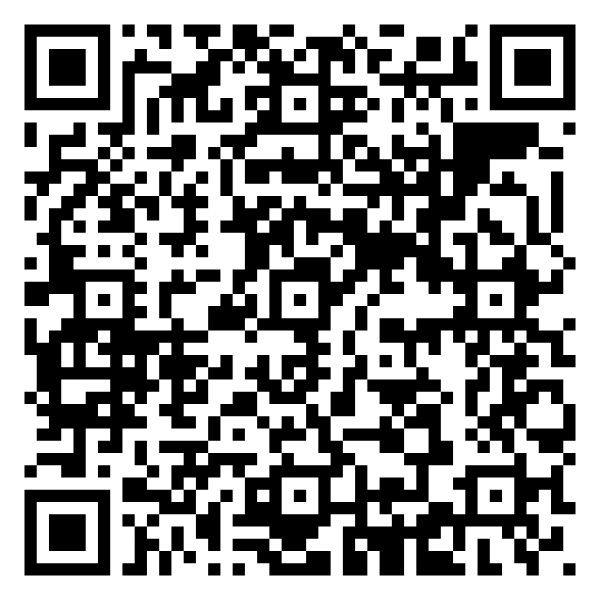 President Updates
University Council Meeting - if you have a concern, send it in so you can voice it
stulife@seas.upenn.edu
Resources and Opportunities
https://mail.google.com/mail/u/0/#inbox/FMfcgzQZTMRbLxlMhdCtQZqJNMHSNCxC 
ICare: https://wellness.upenn.edu/wellbeing-initiatives/i-care
Listening Session for International Students:
https://www.eventbrite.com/e/listening-session-with-international-student-leaders-tickets-1255810676539
Run for GAPSA exec board
Vice President Updates
Finance Updates
Previously on Programming
January Happy Hour (Libertee Grounds)
February Cookie Giveaway
GSEG x Wharton February Happy Hour (Armory)
Brahms’s Symphony No. 4
Tonight: Flyers vs. Penguins
[Speaker Notes: (all of our programming since our last GA meeting)]
Programming: Coming Up
March 3rd: Free Dumplings!
March HH*
GAPSA Gala is March 22nd
[Speaker Notes: *Check if people will be around during spring break (2nd week of march) or would prefer a happy hour last week of March]
Logistics Updates
N/A
Departmental Representatives - updates for the GA?
GABE: recruitment, event w ugrads, BE Active
MATGO: Midsemester lunch; trivia night
MEGA: trivia night; ice skating with SCMP
CHEGA: monthly happy hour; recruitment
CIS: weekly friday dinners
ESE: 2 happy hours; speaker lineup for colloquium series
ESE+IPD collab
IPD: chinese new year party, super bowl, march
GAPSA Rep updates?
March 5 - GAPSA elections
Emails
Prelim budget for 2025-2026 - changes w current budget
Spring gala for free - volunteer/sober host
Last Chance at Roll Call: Non-voting, voting, and GAPSA reps sign in here!
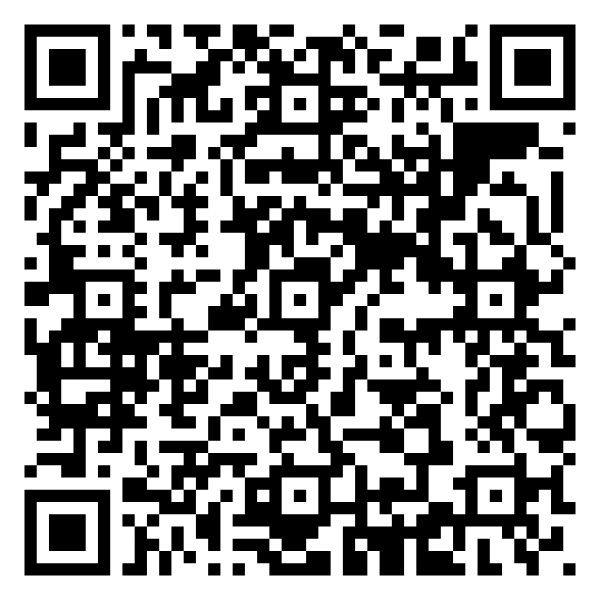 Any further questions?
Instagram account: @gseg_upenn
Email: gseg@seas.upenn.edu
Links & Logistics
Advertise in the GSEG Newsletter
Submit an event idea
Website
Doc